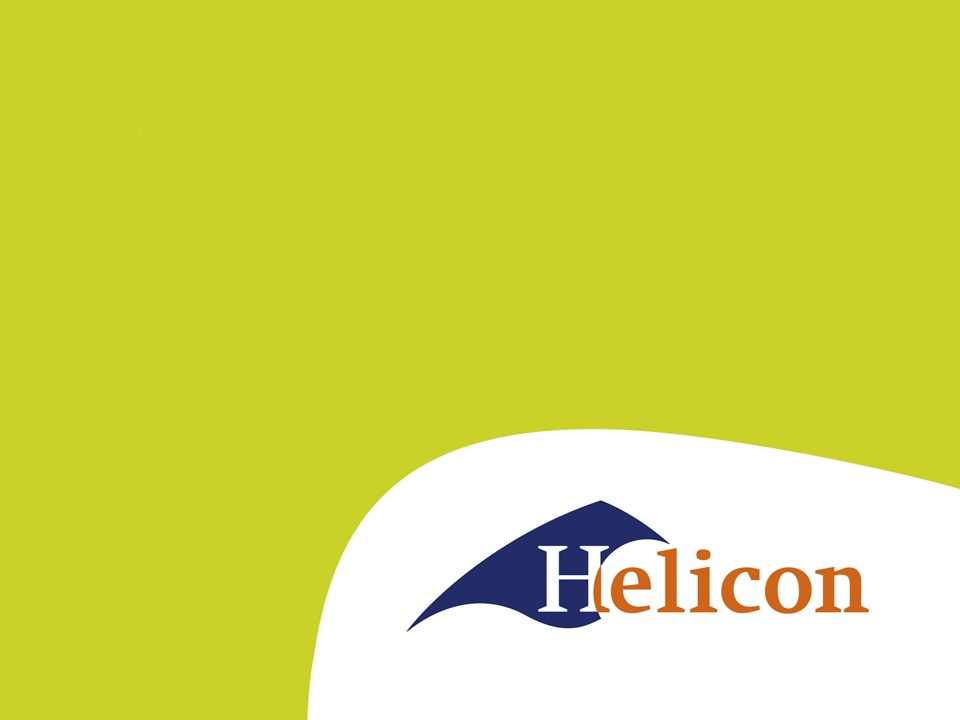 Basisboek Marketing

Hoofdstuk 10
Inkomenselasticiteit
Koopkracht
Bronnen:
Inkomen
Spaargeld
Lening

Gebonden koopkracht (drempelinkomen)  vaste lasten

Vrije koopkracht  beschikbaar voor overige behoeften
Koopkracht
CPI: Consumenten PrijsIndexcijfer
We gaan dit uitrekenen met behulp van een getallen-voorbeeld:
koopkracht
Als eerste moet ervoor gezorgd worden dat de prijsveranderingen worden omgezet in indexcijfers, zodat de tabel er nu als volgt uit ziet.
koopkracht
Vervolgens bereken je het samengestelde gewogen gemiddelde van de verschillende prijsveranderingen uit, waarbij de weging (het belang) wordt bepaald door hoeveel aan elke categorie wordt uitgegeven (in dit geval in procenten).
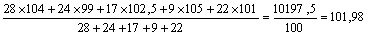 koopkracht
Dat wil dus zeggen dat een pakket goederen van een gemiddeld gezin in Nederland in het afgelopen jaar (ten opzichte van het basisjaar) 1,98% duurder is geworden.
Dit berekende CPI nemen we als gemiddelde voor heel Nederland, zodat we mogen stellen dat de inflatie in Nederland ongeveer 2% bedroeg.
Koopkracht: het nominale - en het reële inkomen
Prijsstijgingen hebben invloed op de hoeveelheid goederen die we kunnen kopen met ons geld
Om die reden kijken mensen niet alleen naar het bedrag dat zij verdienen (nominaal inkomen), maar vergelijken zij dit met de verandering van de prijzen in diezelfde periode.
Als het bedrag dat je verdient in 2014 met 4% toeneemt (nominale inkomensstijging), lijkt dit leuk. Wanneer er in datzelfde jaar sprake is van 10% prijsstijgingen (inflatie), zul je minder goederen kunnen kopen als het jaar daarvoor.
Koopkracht: het nominale - en het reële inkomen
Koopkracht: het nominale - en het reële inkomen
Koopkracht: het nominale - en het reële inkomen
Wanneer het reële indexcijfer zakt van 100 naar 94,54 is er dus sprake van een koopkrachtverlies van 5,46%.
Dus je kunt niet zomaar de inflatie min je loonsverhoging doen om uit te rekenen wat er met je koopkracht gebeurd!!!
Inkomenselasticiteit
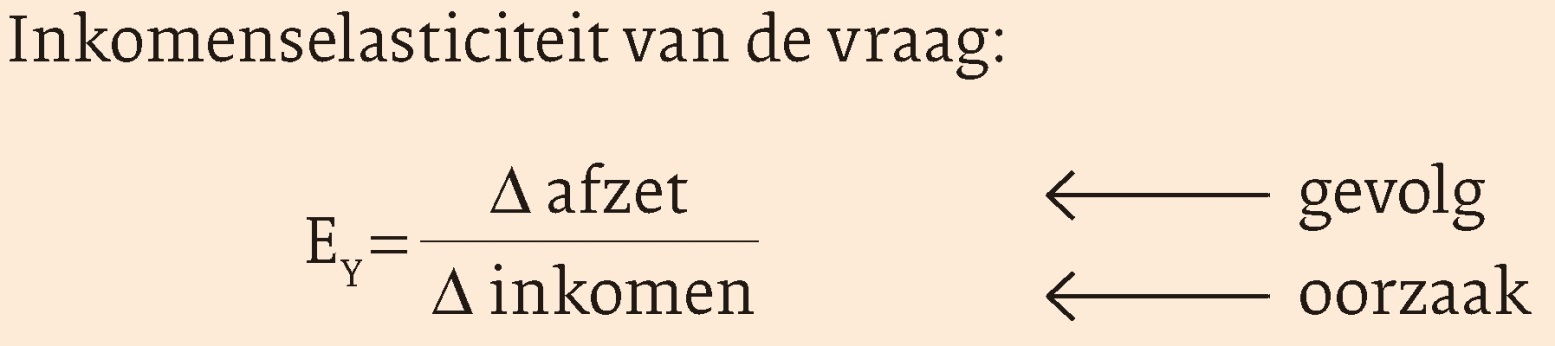 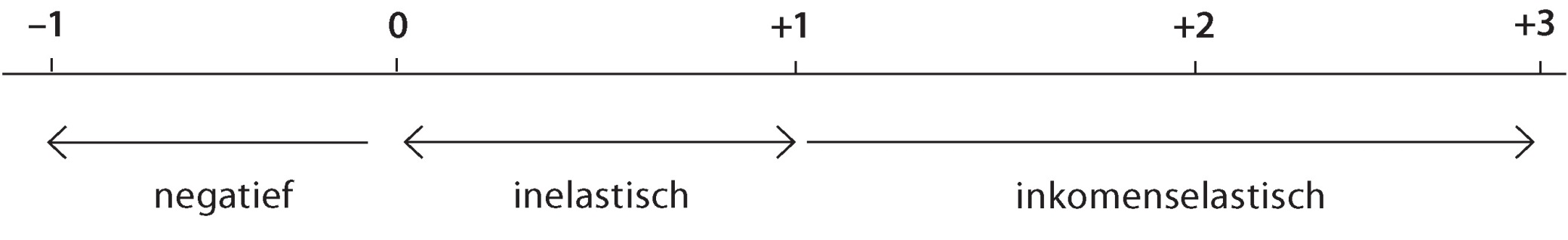 Inkomen en goederen
https://www.youtube.com/watch?v=QDKIUkrgylM

https://www.youtube.com/watch?v=fEvtN-y1Y_U